АЛГЕБРА ЛОГИКИ
«Законы де Моргана»
КРОССВОРД НА ТЕМУ «АЛГЕБРА ЛОГИКИ»
По горизонтали:
Английский математик и логик, в трудах которого в середине XIX в. появилась алгебра логики. В его честь назвали тип переменной Boolean в программировании и в 1964 году назван кратер на Луне.
Наука об общих операциях, которые могут выполняться над различными математическими объектами.
Операция следования, выражаемая связками «если…, то», «из … следует», «…влечет…».
 Составное высказывание, образованное в результате данной операции, истинно тогда, когда истинны все входящие в него простые высказывания.
Операция, выражаемая словом НЕ и обозначающаяся чертой над высказыванием.
Наука о способах и формах мышления.
Операция равенства, выражаемая связками «тогда и только тогда», «необходимо и достаточно», «…равносильно…».
Составное высказывание, образованное в результате данной операции, истинно тогда, когда истинно хотя бы одно из входящих в него простых высказываний.
По вертикали:
Шотландский математик и логик, в 1847 изложил элементы логики высказываний. С его именем связаны известные теоретико-множественные соотношения.
КРОССВОРД НА ТЕМУ «АЛГЕБРА ЛОГИКИ»
Д
Ж
О
Р
Д
Ж
1.
А
Л
Г
Е
Б
Р
А
2.
Л
И
П
И
К
А
Ц
И
Я
М
3.
Ъ
К
Н
Ю
Н
К
Ц
И
Я
О
4.
Н
В
Е
Р
С
И
Я
И
5.
Л
О
Г
И
К
А
6.
И
В
В
Л
Е
Н
Ц
И
Я
А
К
Э
7.
Ъ
Д
З
Ю
Н
К
Ц
И
Я
И
8.
2 ноября 1815 – 8 декабря 1864
ДЖОРДЖ БУЛЬ
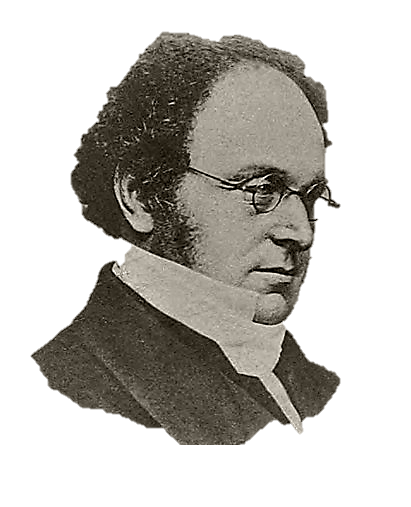 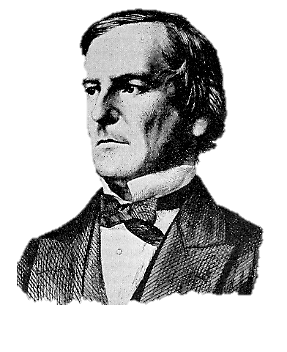 ДЕ 
МО́РГАН
27 июня 1806 – 8 марта 1871
Общая инверсия двух логических слагаемых равносильна логическому умножению инвертированных переменных:
A
B
AB = A & B
Общая инверсия двух логических сомножителей равносильна логическому сложению инвертированных переменных:
B
A
A & B = A  B
Законы де Моргана
AB = A & B
A & B = AB